Willkommen zurElterninformation Detailhandel
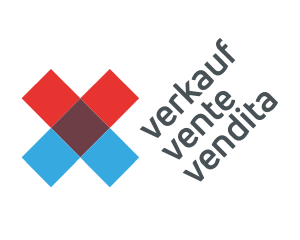 Ursula Stauffacher, Konrektorin bsd.
Neue Klassen an der bsd.
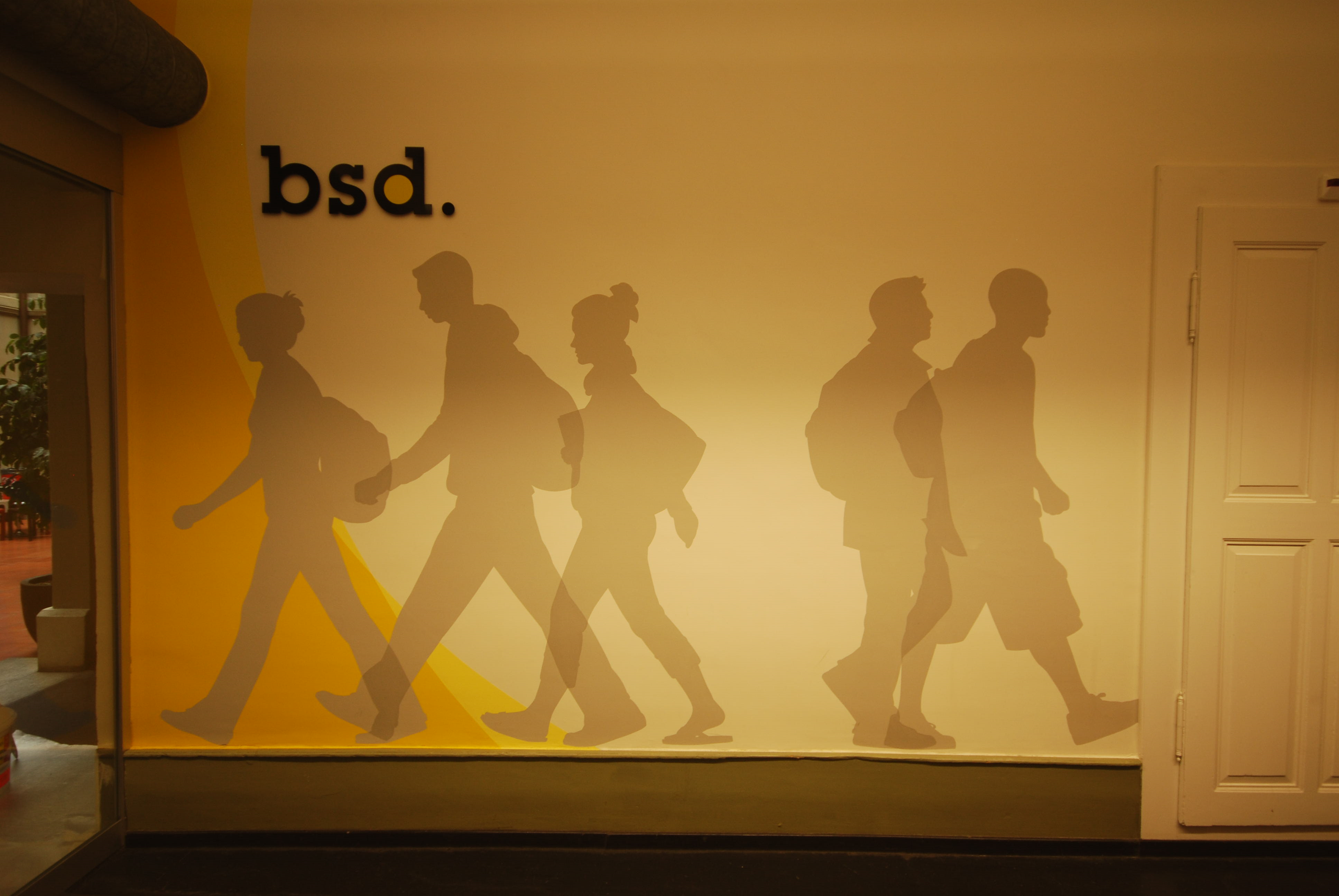 DHA		7 
DHF		10

	
FAPO		
Brückenangebote	
Weiterbildung
neue Bildungsverordnung
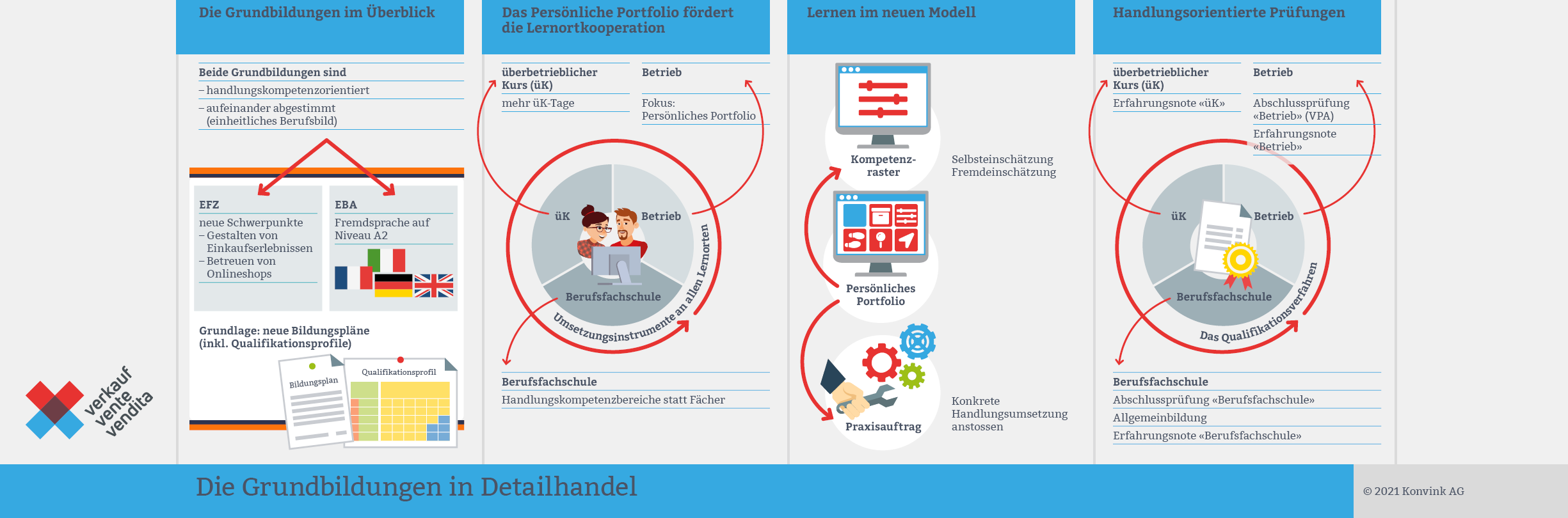 2022: Start erste Klassen DHA und DHF

2023: Start 2. Jahrgang DHA und DHF

2024: 1. QV DHA
2025: 1. QV DHF
DHA (EBA)
2 Jahre Ausbildung
1 Schultag / Woche, kleinere Klassen, angepasstes Tempo 
6 – 4 Tage üK / Jahr 
Fremdsprache (Französisch oder Englisch) Abschluss A2 mündlich und schriftlich 

Anschluss: Gute DHA  verkürzte Grundbildung DHF
DHF (EFZ)
3 Jahre Ausbildung
1,5 – 2 – 1 Schultage / Woche
6 – 4 – 4 Tage üK / Jahr 
Fremdsprache (Französisch oder Englisch) Abschluss B1 mündlich und schriftlich 
Schwerpunkt: Gestalten von Einkaufserlebnissen oder Betreuen von Online-Shops
Erweiterte Allgemeinbildung (BM-Vorbereitung) oder Marketing ab 2. Lehrjahr
Anforderungen Berufsfeld
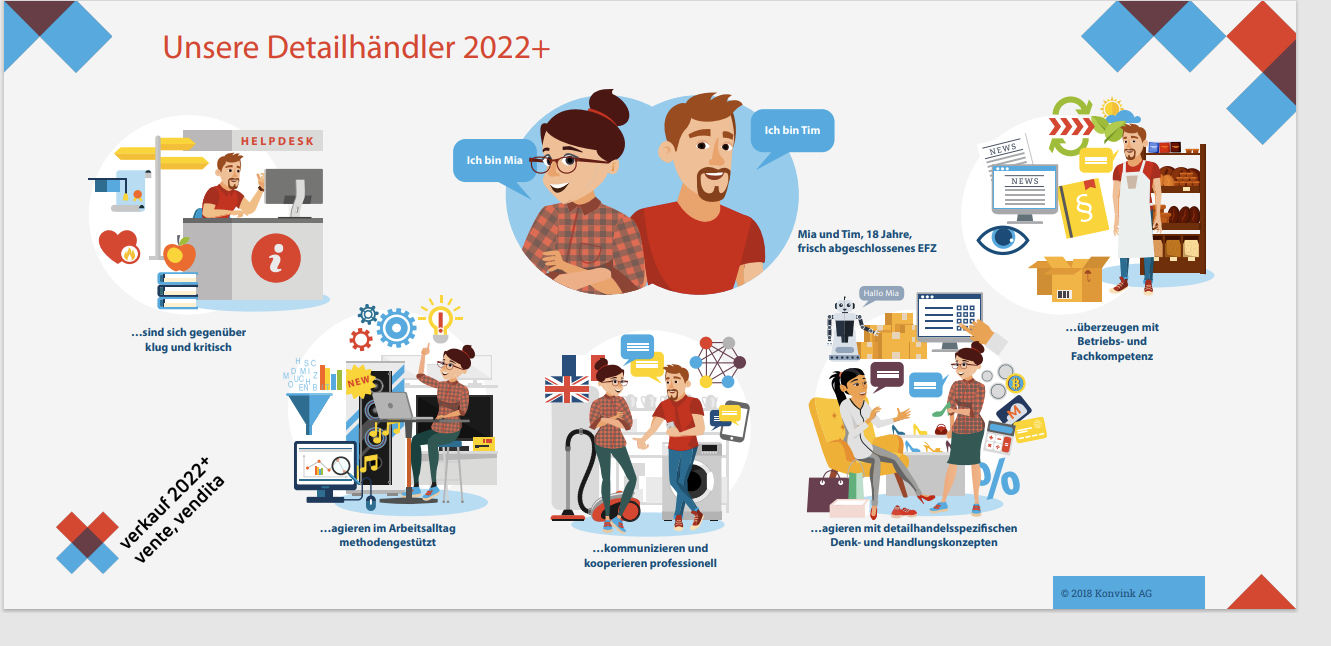 Handlungskompetenzorientierung
Keine traditionellen Fächer
Handlungskompetenzen: Nahe an der Praxis, enge Zusammenarbeit
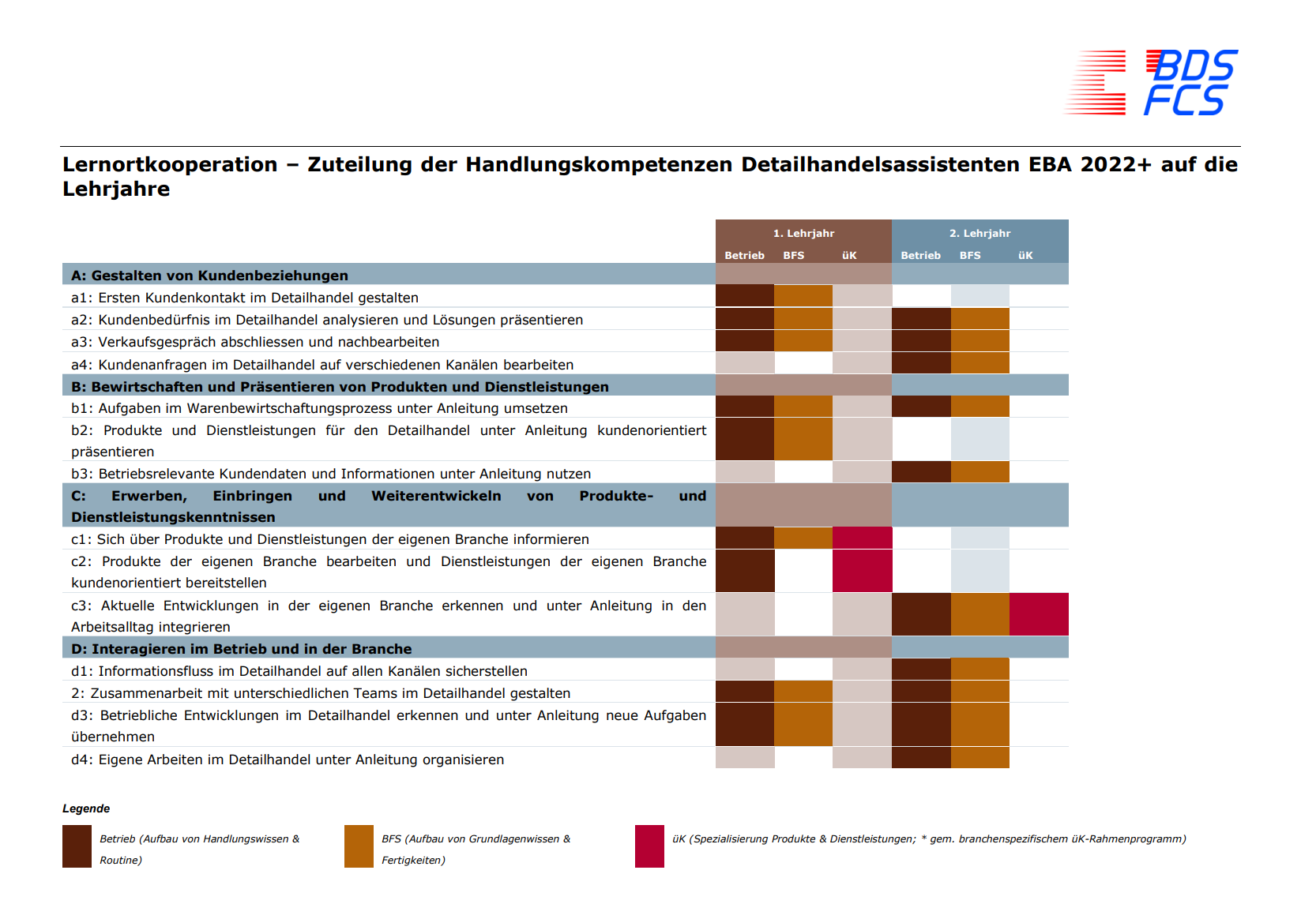 Handlungskompetenzbereiche (HKB)
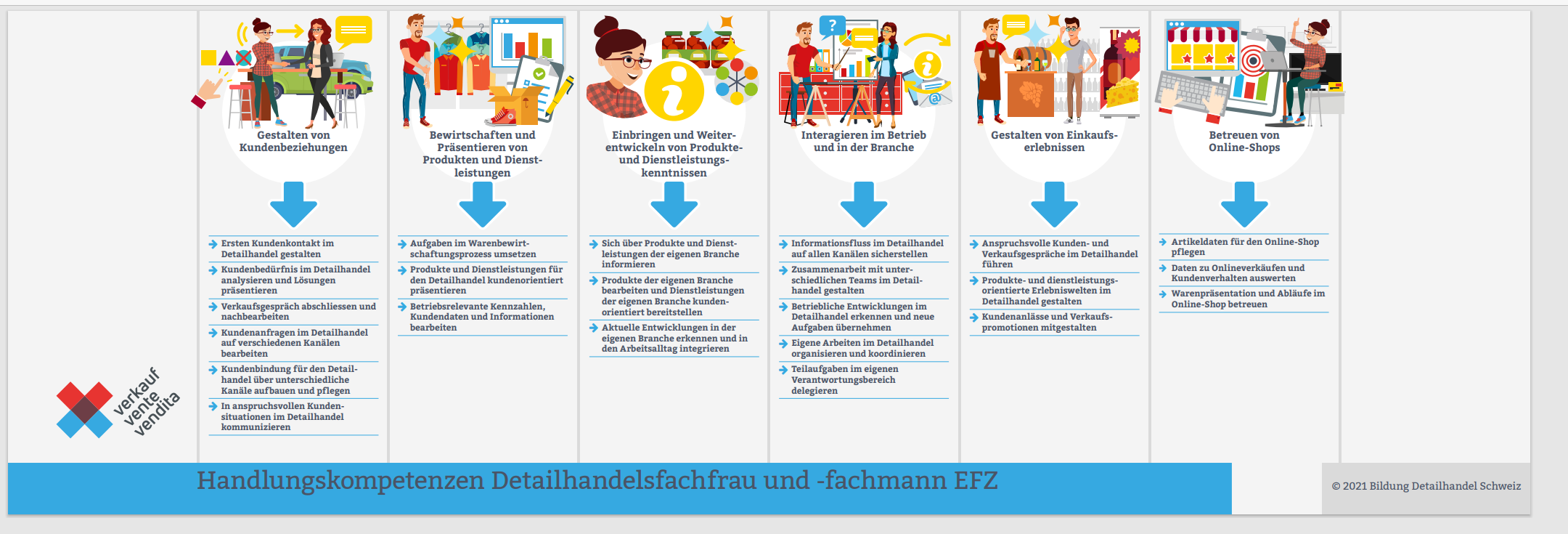 Nur DHFbetrifft Schule nicht
Berufsfachschule
HKB A		Gestalten von Kundenbeziehungen
HKB B	Bewirtschaften und Präsentieren von Produkten und 				Dienstleistungen
HBK C	Erwerben, Einbringen und Weiterentwickeln von Produkt- 			und Dienstleistungskenntnissen
HKB D	Interagieren im Betrieb und in der Branche
   		HKB A – D = Berufskenntnisse
 
ABU		nur Teil, der nicht in HKB integriert ist
Sport
Stundenplan
In jedem HKB ist unterschiedliches Fachwissen integriert.
​
Parallelklassen ermöglichen punktuell interdisziplinären, klassenübergreifenden Unterricht.​
​
In Parallelklassen unterrichten gleichzeitig Lehrpersonen unterschiedlicher Fachausrichtung als Team zusammen.
Stundenplan Beispiel
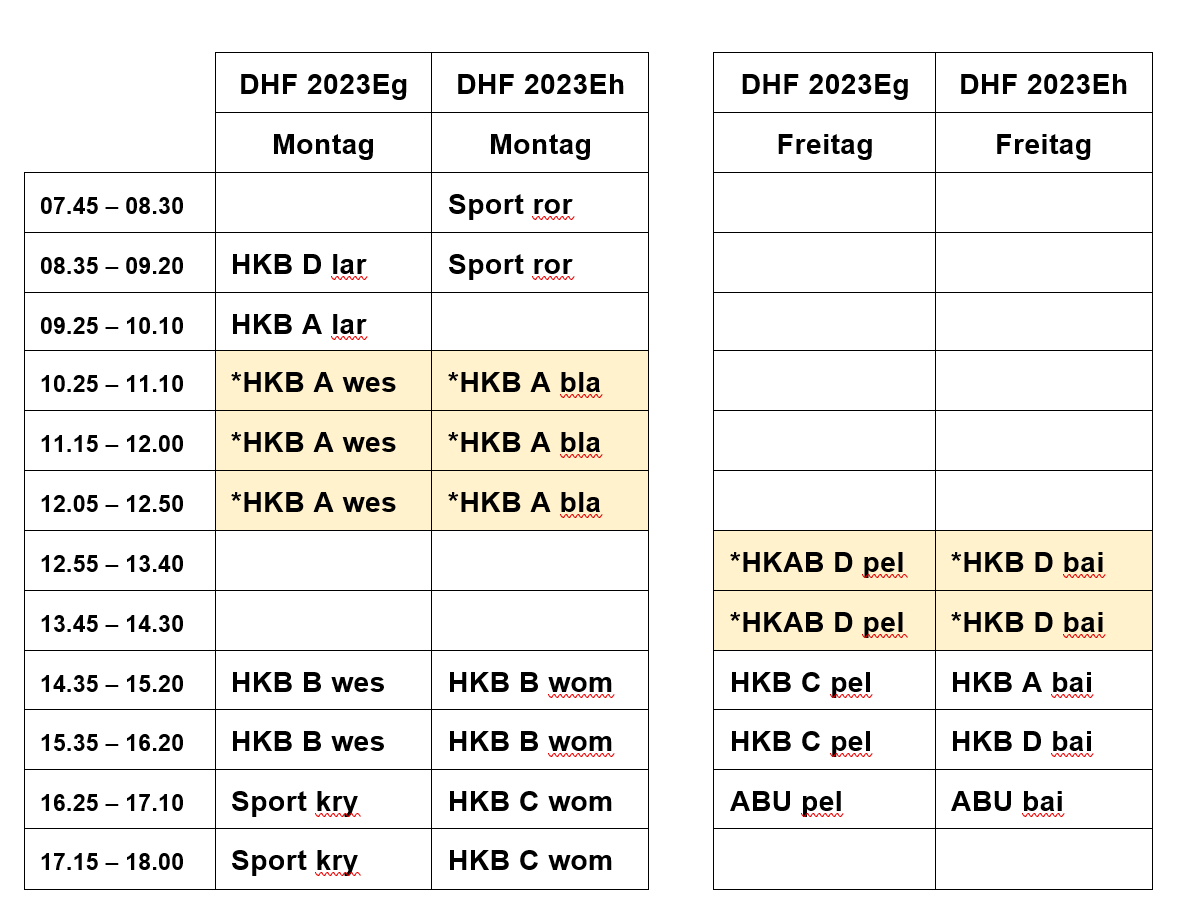 Methodik Fachinput
Gleicher Input von beiden Lehrpersonen gleichzeitig

Eine Lehrperson erteilt Input nacheinander in beiden Zimmern (Zimmerwechsel)

Eine Lehrperson erteilt Input in einem Zimmer, Live-Übertragung ins andere Zimmer
Eigenes Laptop (BYOD)
BDS-Lernmedien online für alle Lernorte auf Konvink

Weitere Lehrmittel je nach Verlag 

Office 365 Installation unter Anleitung erfolgt
QV DHA
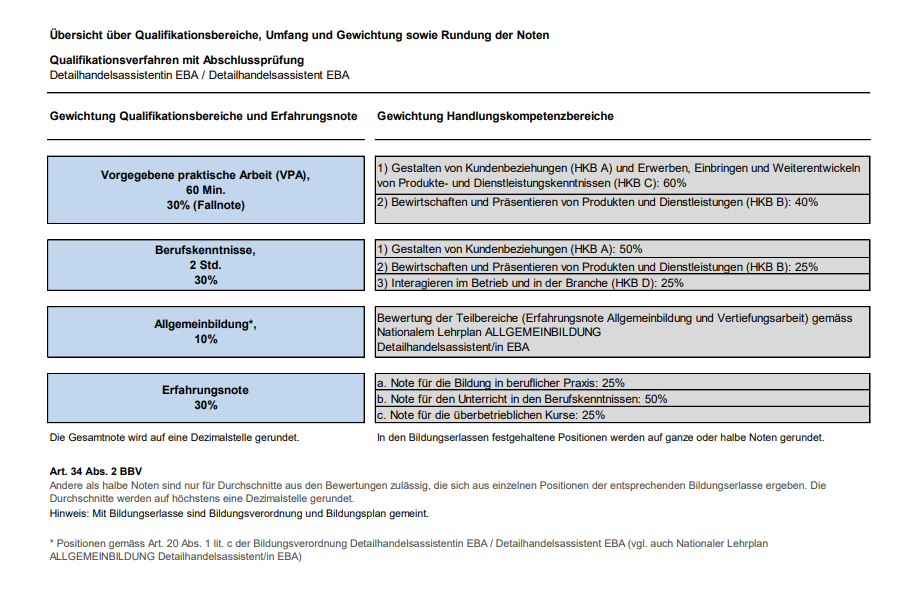 QV DHF
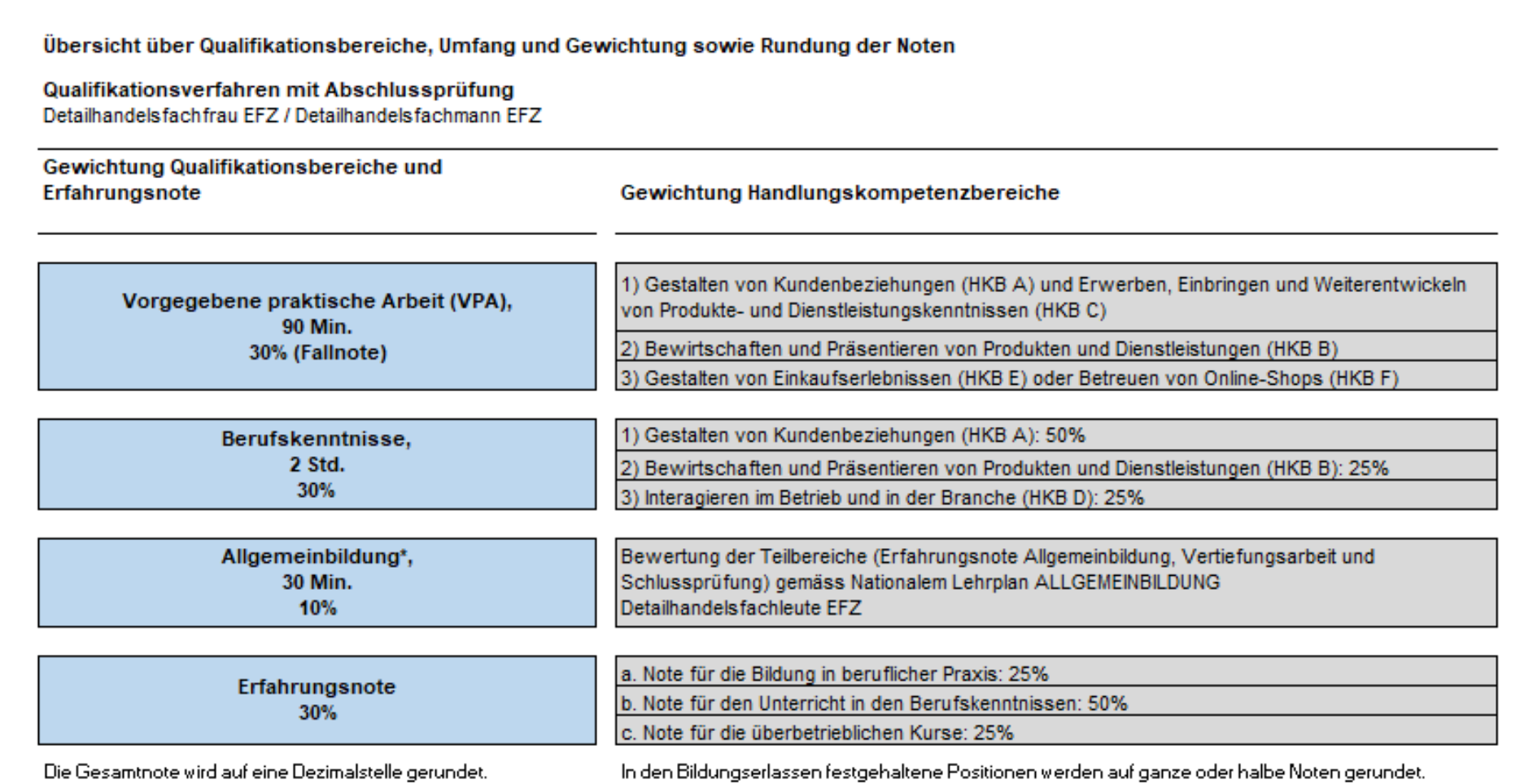 Weitere Informationen
Bildungsverordnungen (BiVo)
Bildungspläne
Nationale Umsetzungskonzepte 
Nationaler Lehrplan Allgemeinbildung DHF / DHA
…


www.bds-fcs.ch
Fragen
info@bsd-bern.ch
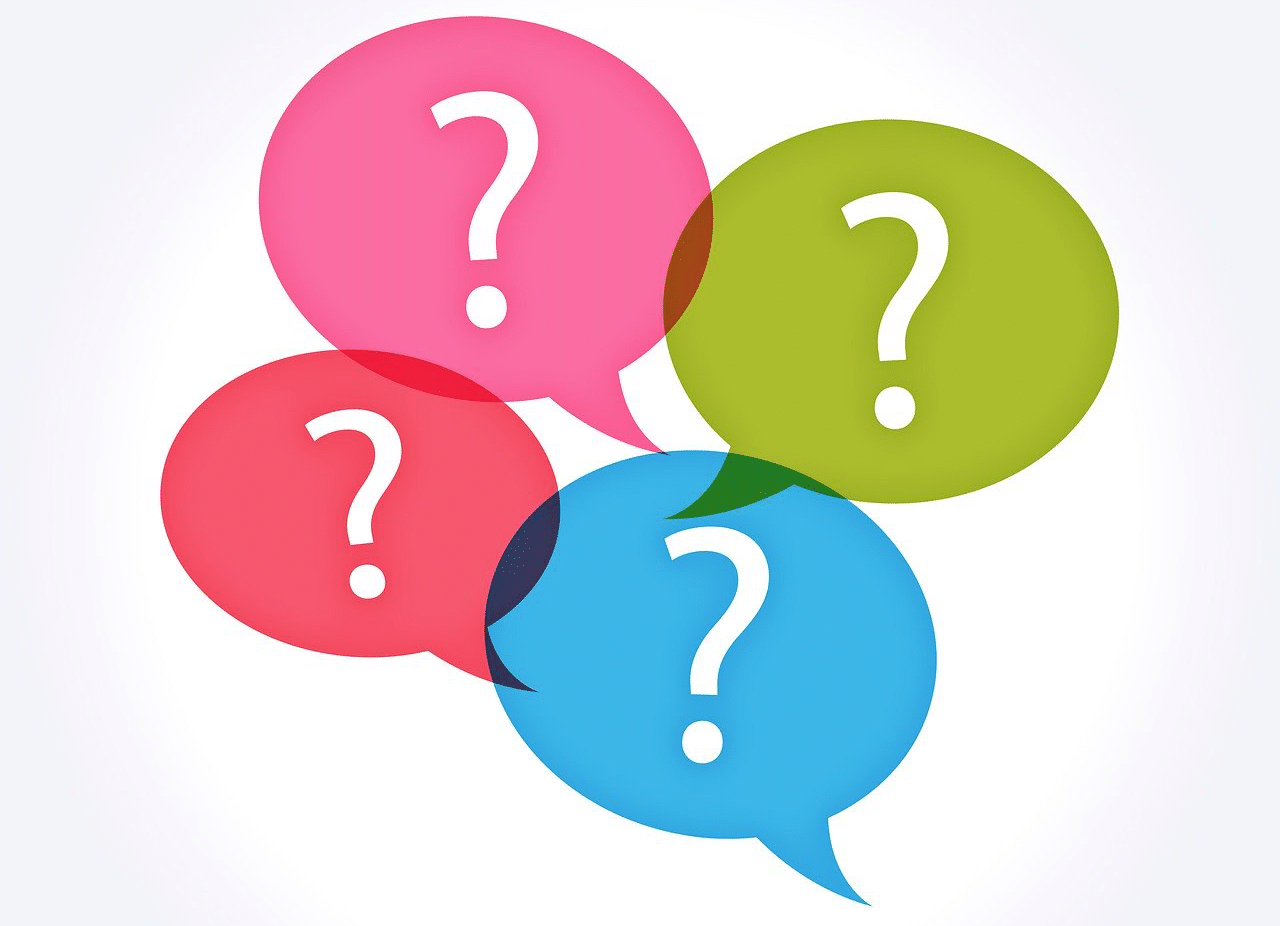